I am Ben. 
Souvenir: pen 
Where: China
When: April
With:  Suah and Sejin
I am Tanya. 
Souvenir: hat
Where: Vietnam
When: April
With:  Ben and Bona
1
1
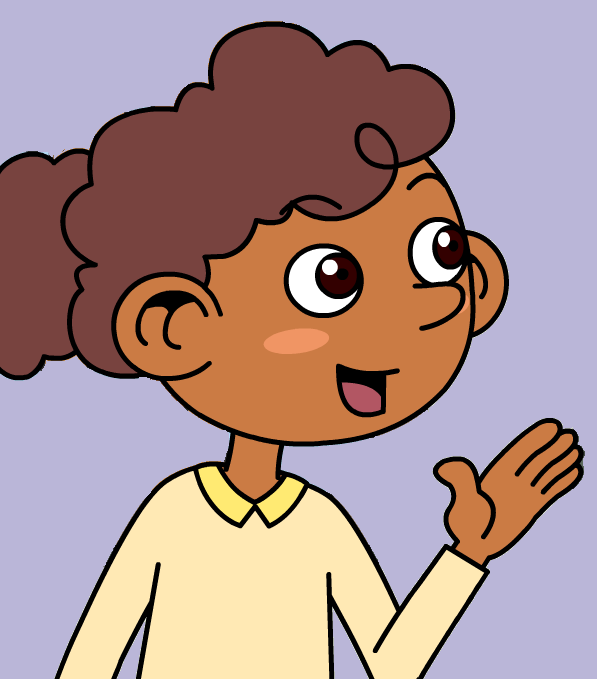 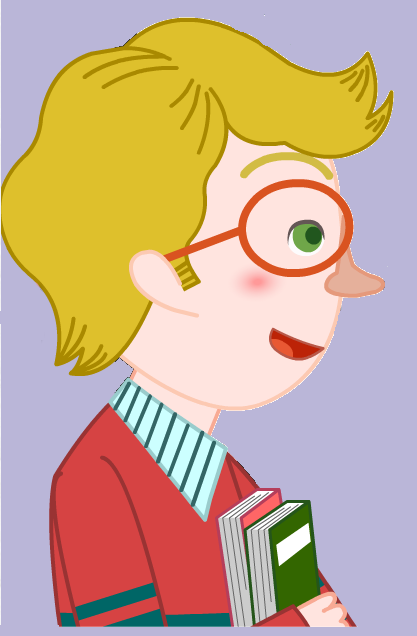 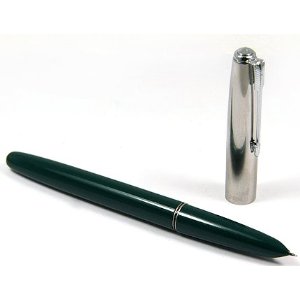 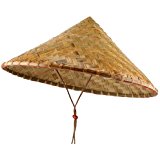 I am Bona. 
Souvenir: pencil case
Where: Vietnam
When: May
With: Junho
I am Suah. 
Souvenir: fan
Where: China
When: April
With: Ben and Sejin
1
1
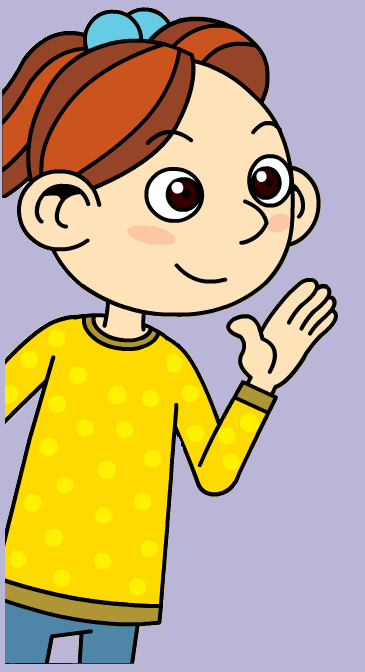 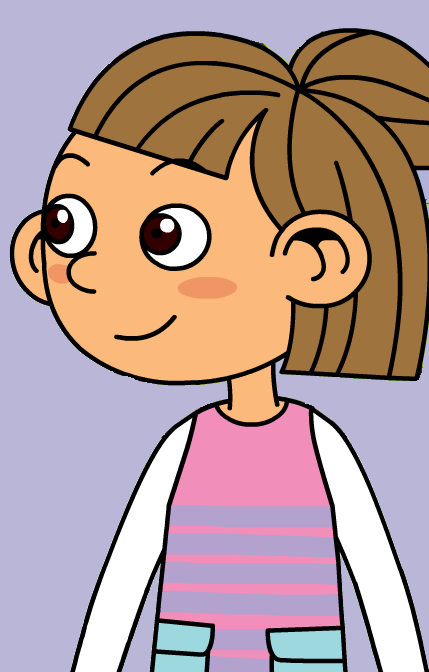 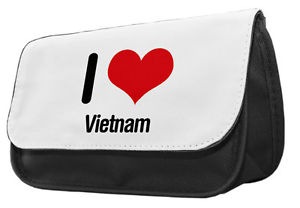 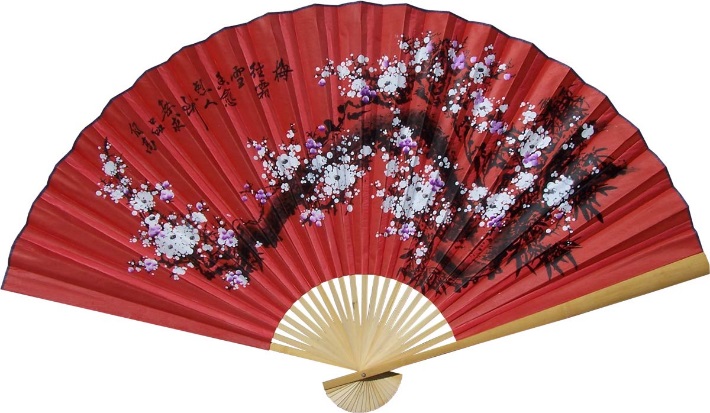 I am Sejin. 
Souvenir: mask
Where: China
When: April
With: Suah and Ben
I am Juho. 
Souvenir: doll
Where: Vietnam
When: May
With:   Bona
1
1
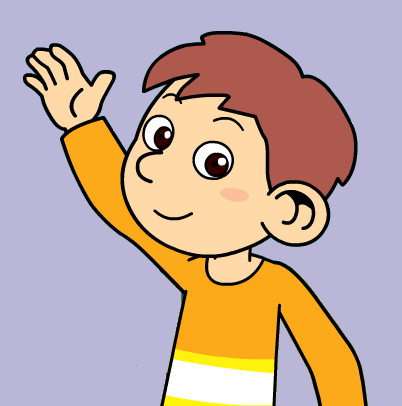 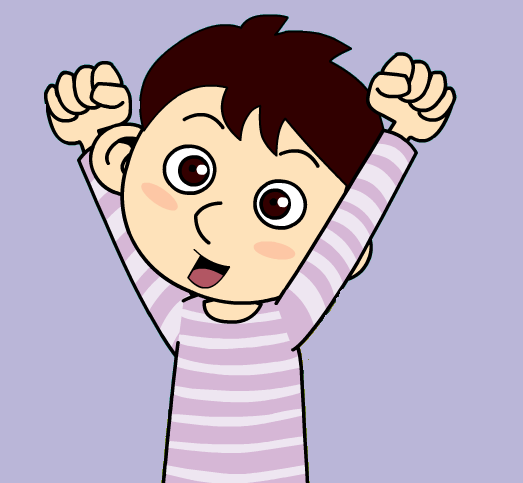 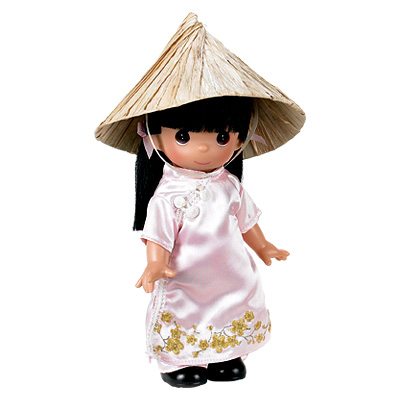 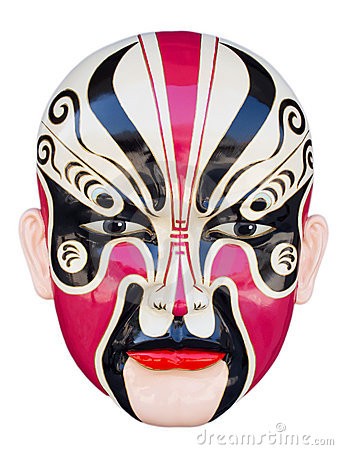 I am Ben. 
Souvenir: maple syrup 
Where: Canada
When: September 
With:  Tanya and Bona
I am Tanya. 
Souvenir: flag
Where: Canada
When: September
With:  Ben and Bona
2
2
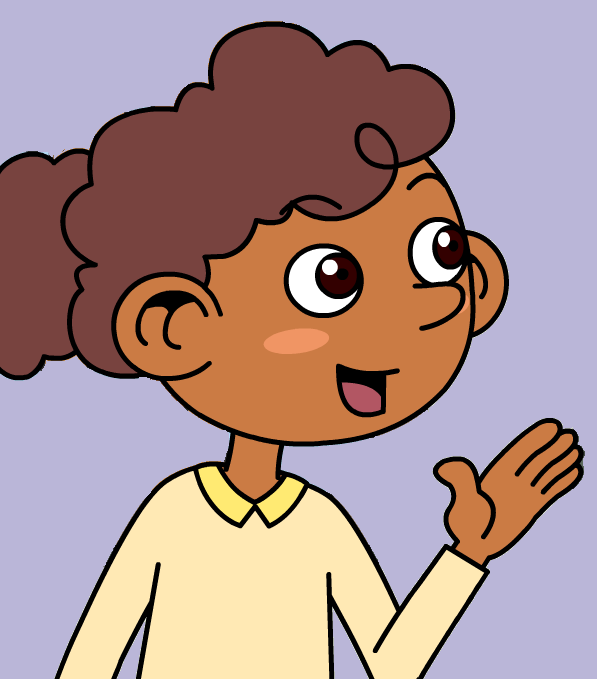 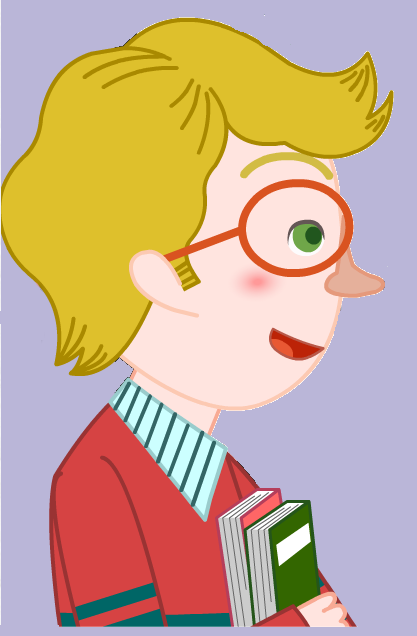 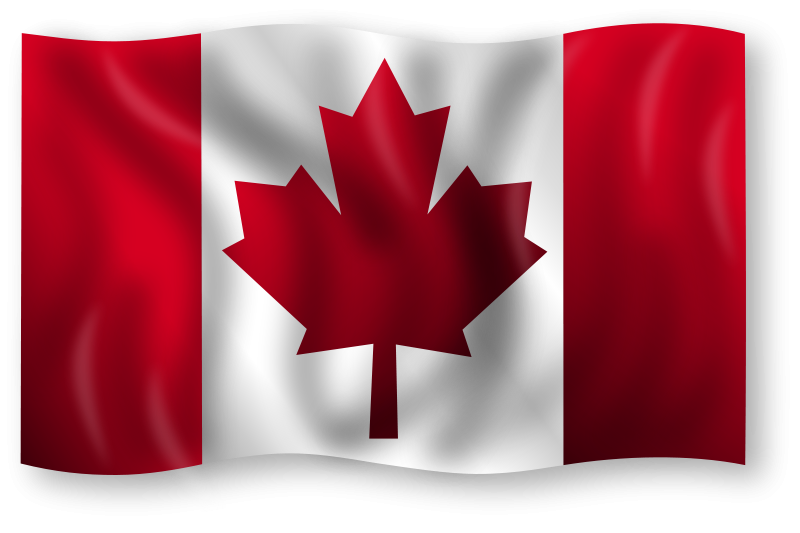 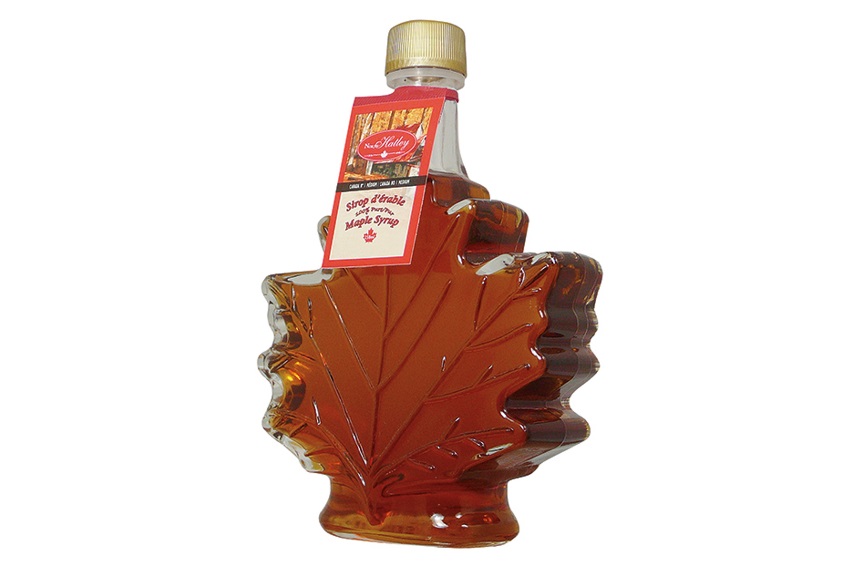 I am Bona. 
Souvenir: cookies
Where: Canada
When: September
With: Tanya and Ben
I am Suah. 
Souvenir: pin 
Where: Canada
When: September
With: Sejin and Juho
2
2
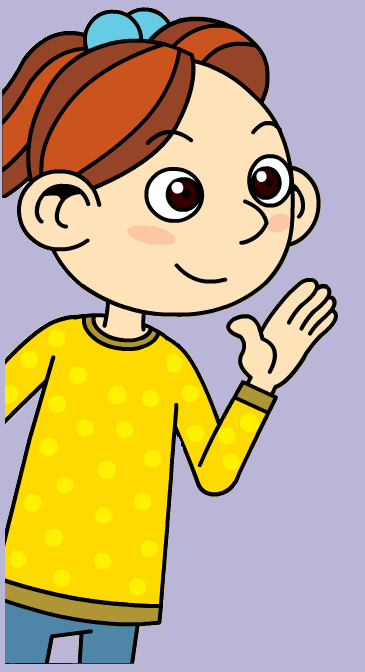 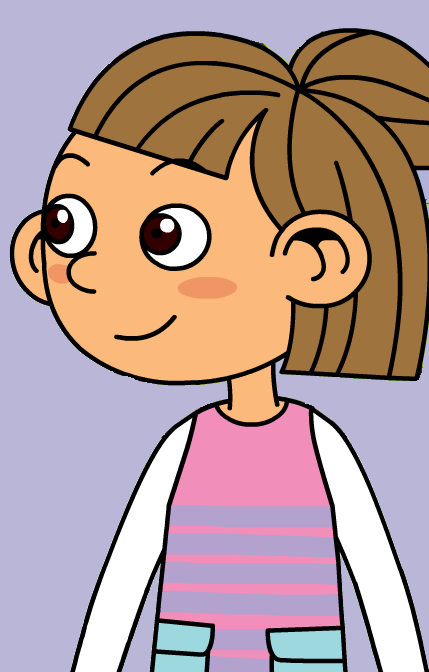 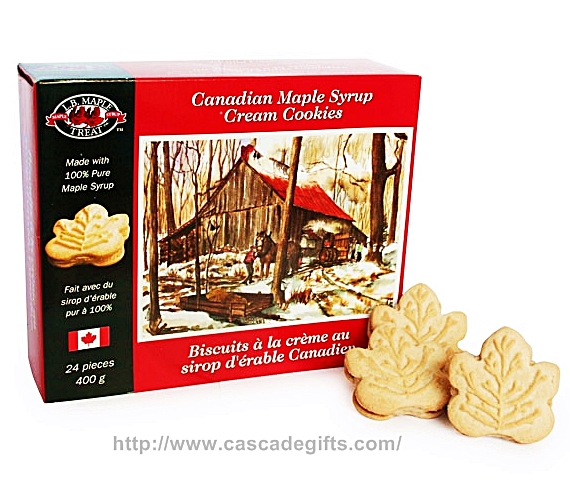 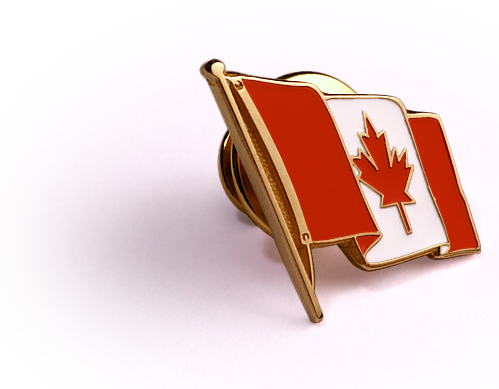 I am Sejin. 
Souvenir: whale figurine 
Where: Canada
When: March
With: Juho and Suah
I am Juho. 
Souvenir: teddy bear
Where: Canada
When: March
With:   Sejin and Suah
2
2
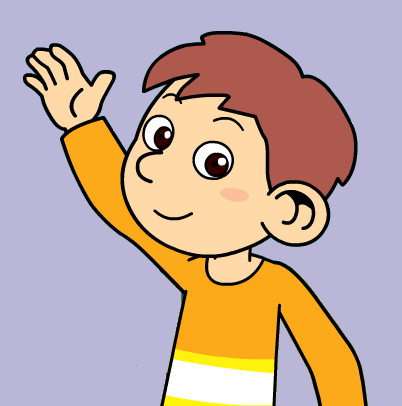 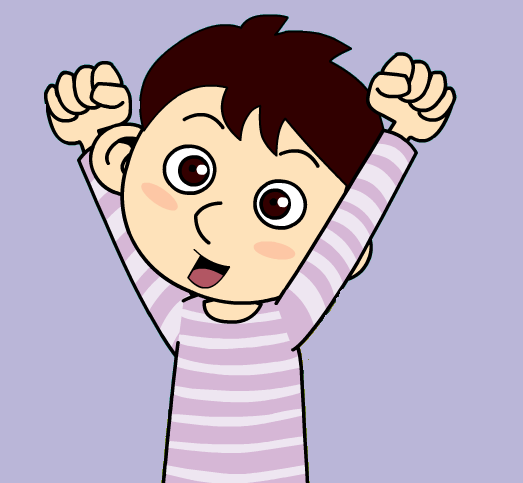 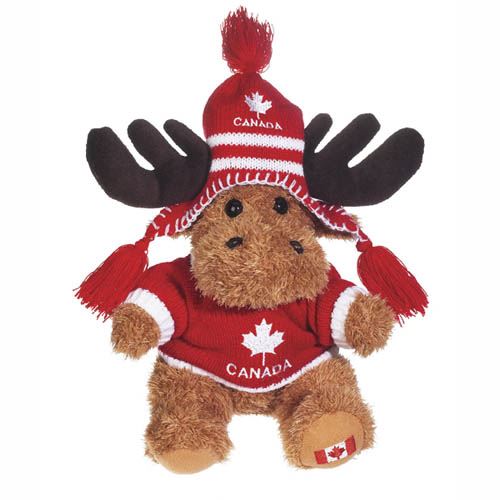 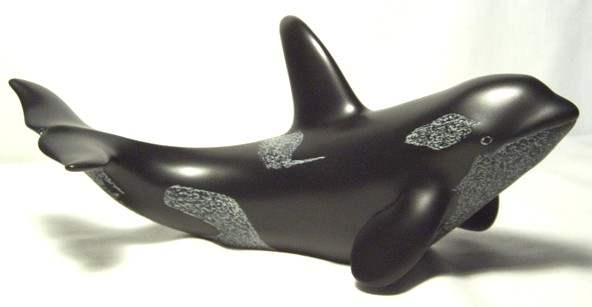 I am Ben. 
Souvenir: keychain
Where: USA
When: February 
With:  Tanya and Bona
I am Tanya. 
Souvenir: pants
Where: USA
When: February
With:  Ben and Bona
3
3
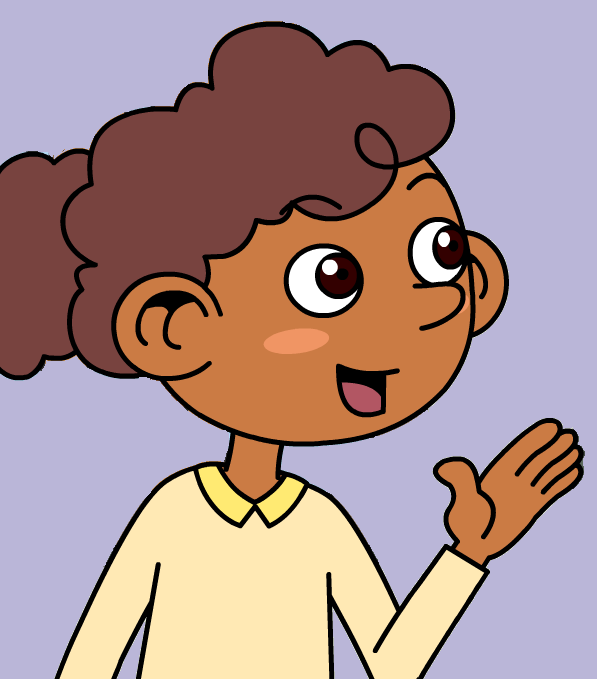 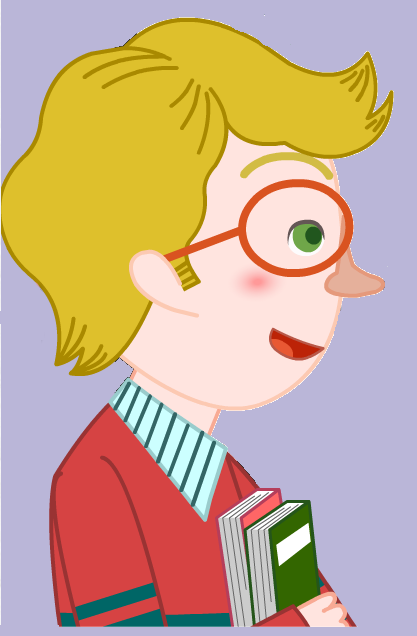 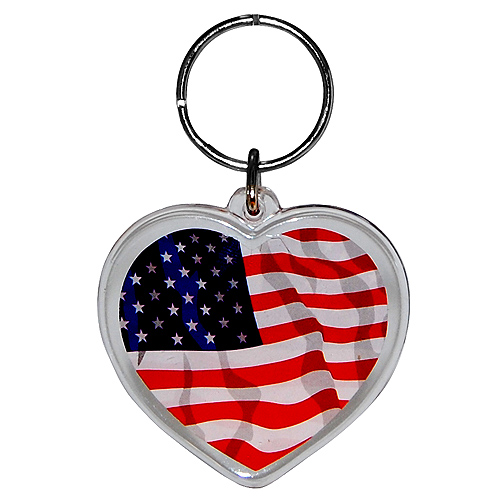 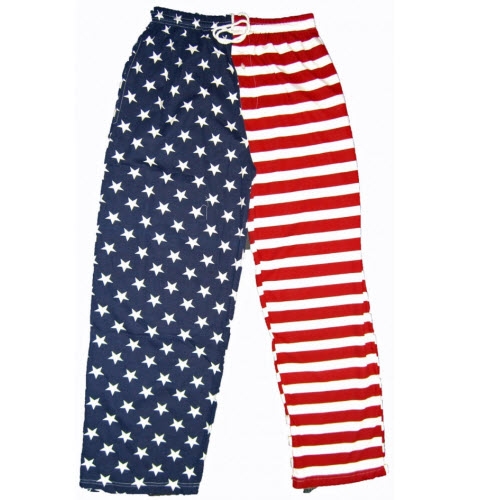 I am Bona. 
Souvenir: statue
Where: USA
When: February
With: Ben and Tanya
I am Suah. 
Souvenir: Lucky Cat
Where: Japan
When: January
With: Sejin and Juho
3
3
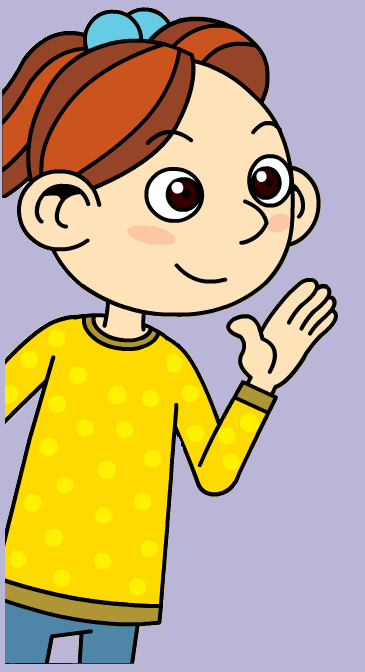 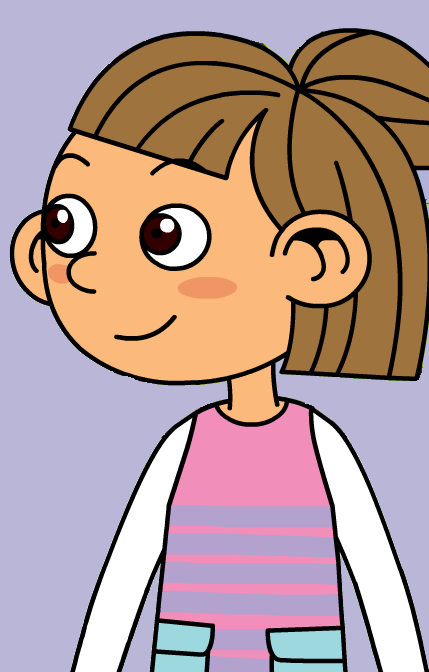 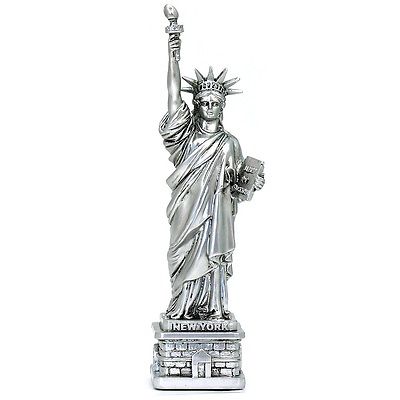 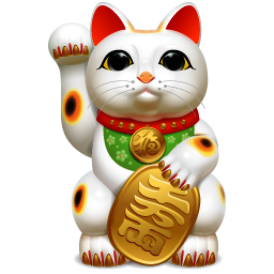 I am Sejin. 
Souvenir: tshirt  
Where: America
When: February
With: Juho and Suah
I am Juho. 
Souvenir: fan
Where: Japan
When: January 
With:  Sejin and Suah
3
3
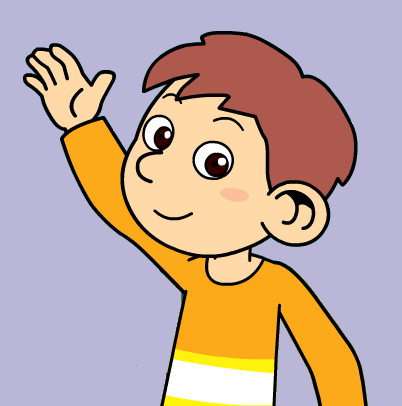 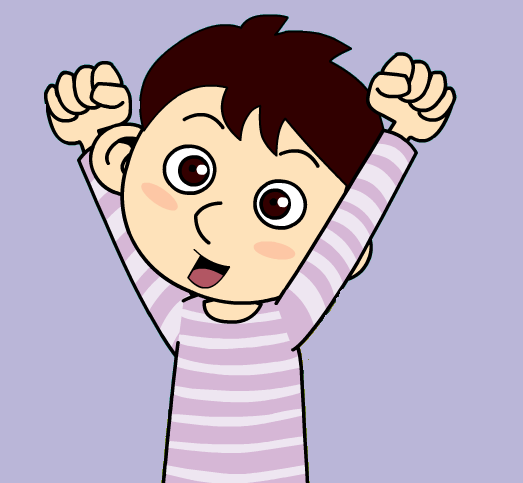 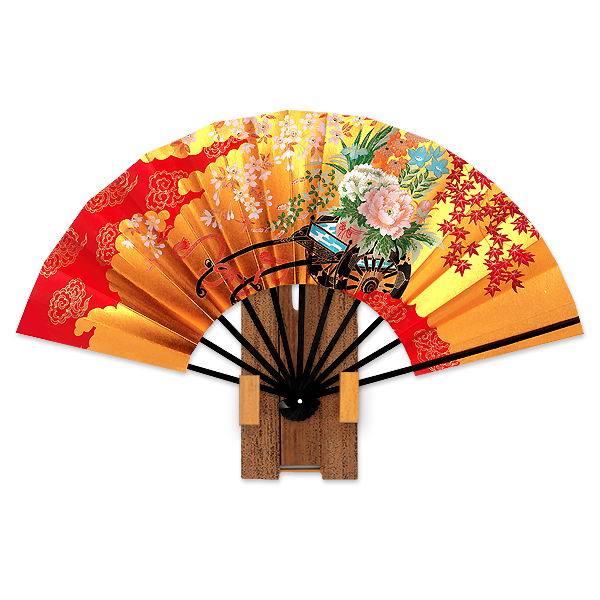 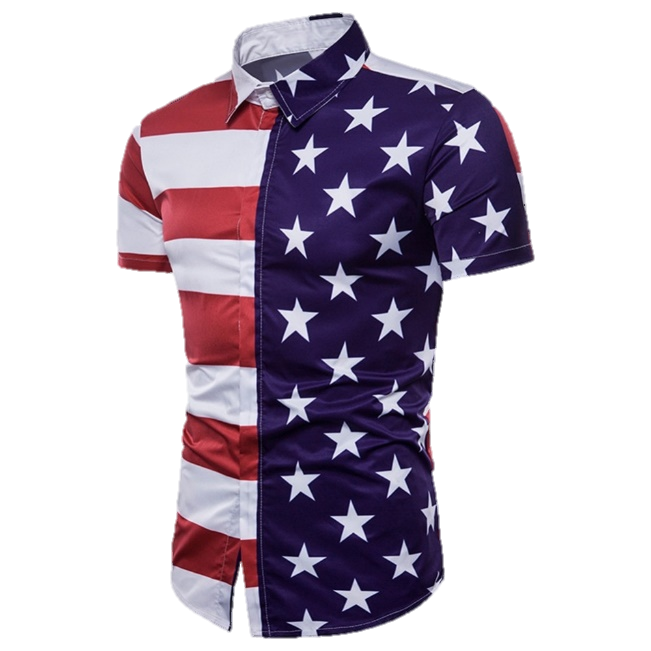 I am Ben. 
Souvenir: hat 
Where: France
When: June
With:  Suah
I am Tanya. 
Souvenir: teddy bear 
Where: England
When: October 
With:  Suah and Sejin
4
4
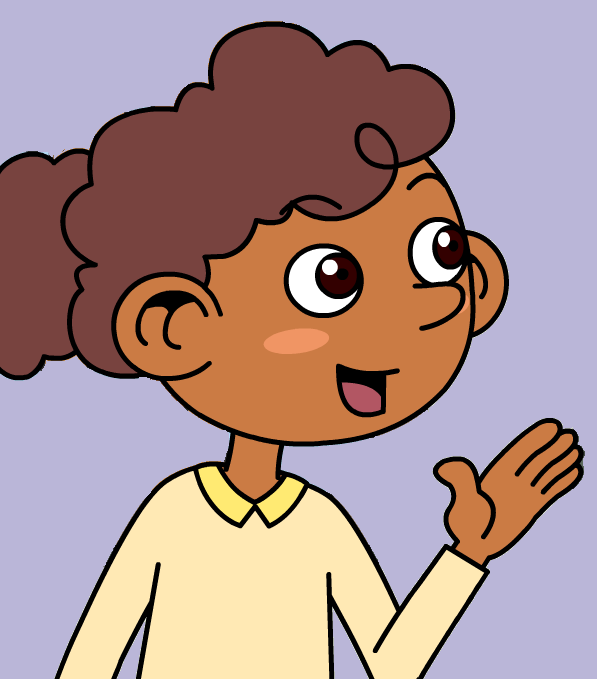 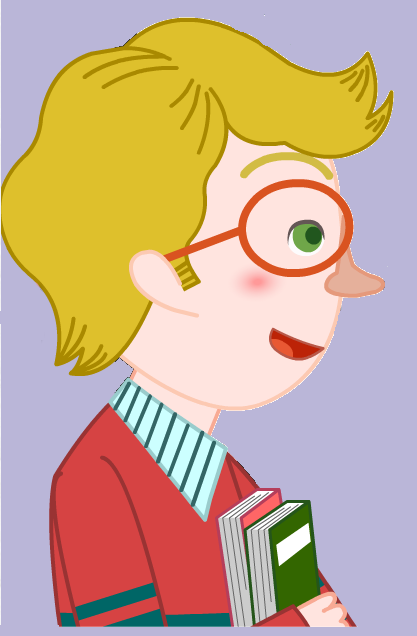 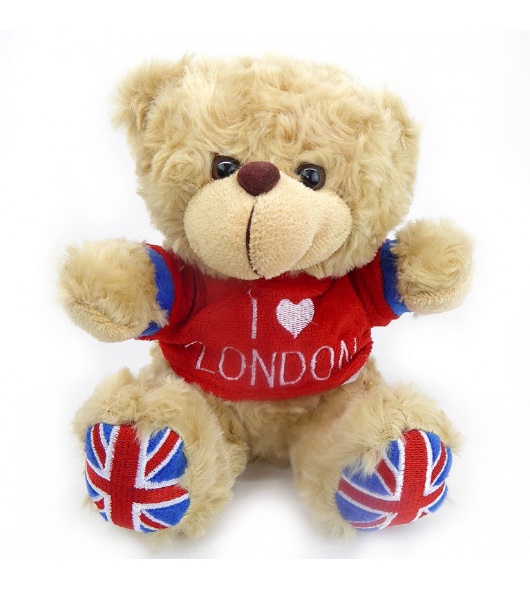 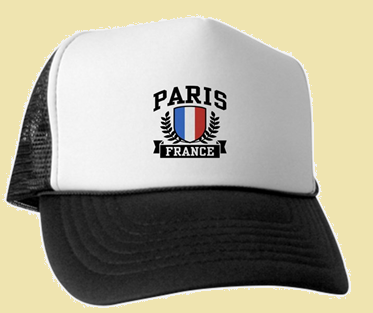 I am Bona. 
Souvenir: cup
Where: France
When: June
With: Junho
I am Suah. 
Souvenir: bag
Where: England
When: October 
With: Tanya and Sejin
4
4
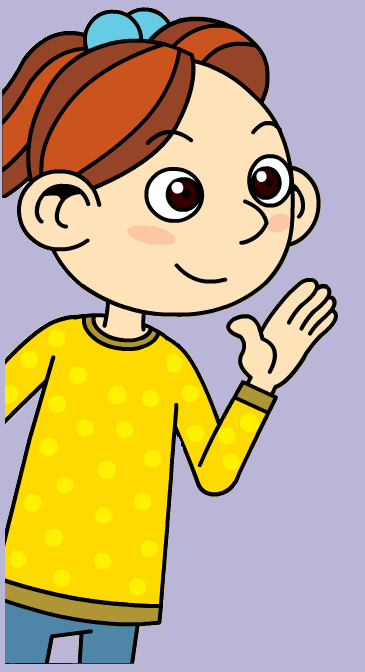 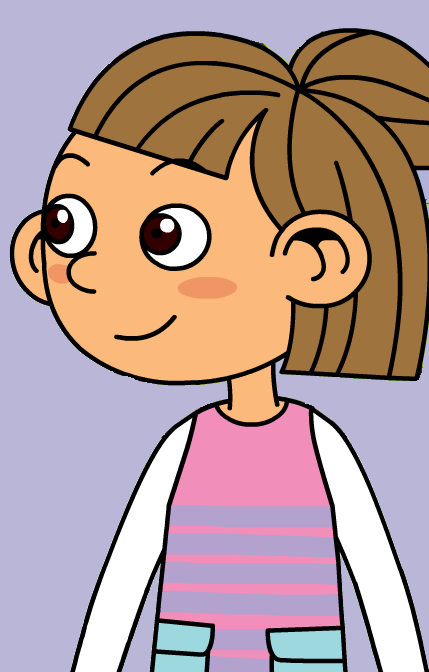 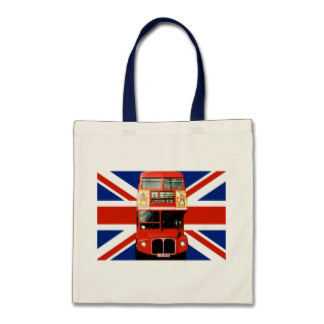 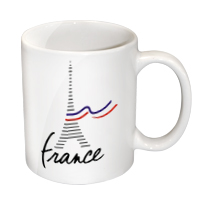 I am Sejin. 
Souvenir: pen
Where: England
When: October 
With: Suah and Tanya
I am Juho. 
Souvenir: statue 
Where: France
When: June
With:   Bona
4
4
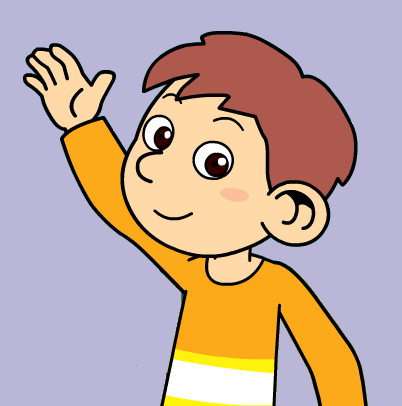 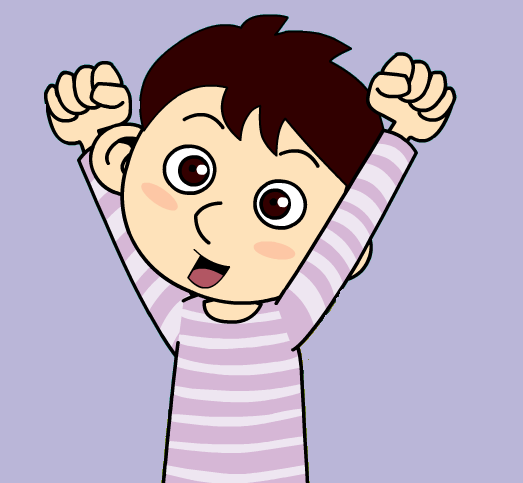 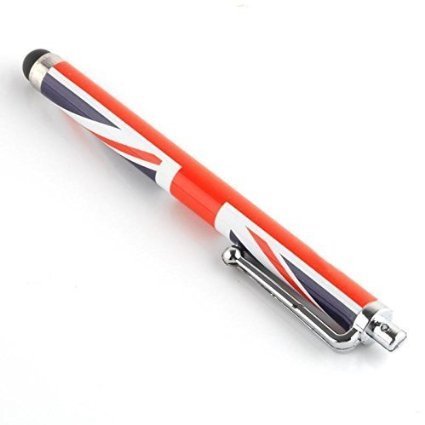 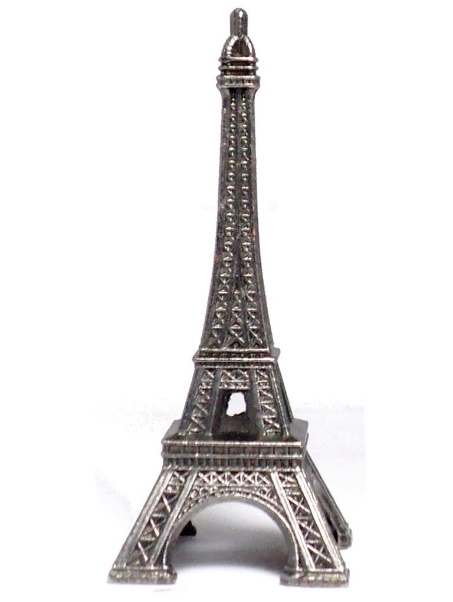